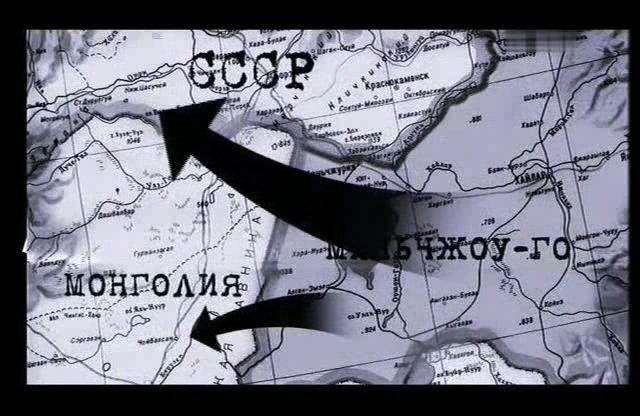 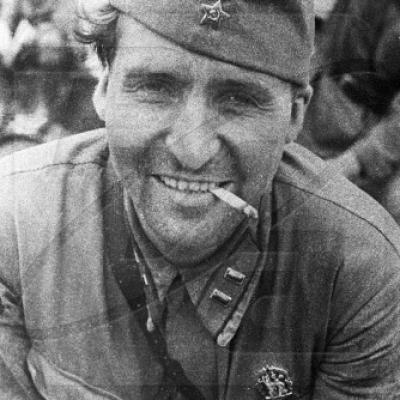 По местам боевой славы.
 Анализ стихотворения Константина Симонова «Фотография».
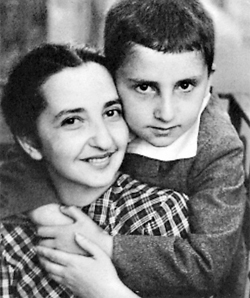 Мальцева Ольга Николаевна, 
 учитель русского языка и литературы 
МБОУ «Средняя  общеобразовательная  школа №20 
 им. А.А.Хмелевского»    г. Курска
2015г.
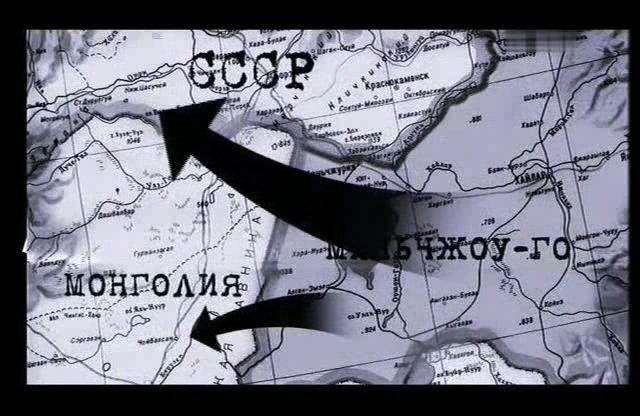 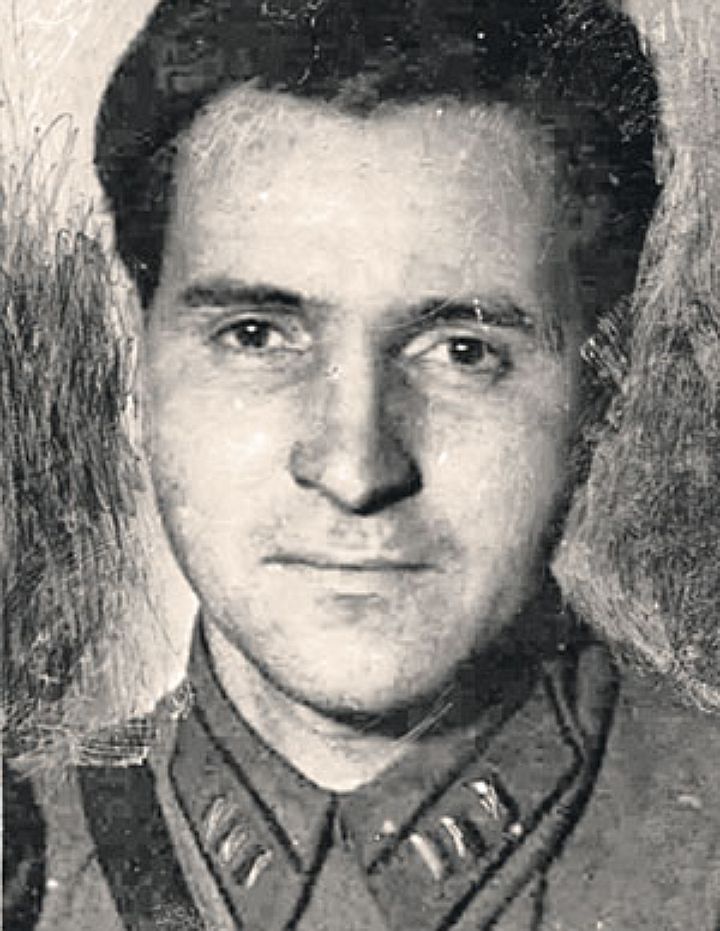 «Время боев на Халхин-Голе — время моей юности, предгрозья перед трагическими и великими событиями, началом которых стал Брест, а концом — Берлин. Мои записи о том лете и осени на Халхин-Голе не история событий, а лишь свидетельство одного из очевидцев о виденном своими глазами»,-  вспоминал Симонов К.М.  в  «Далеко на востоке. Халхин-гольские записки».
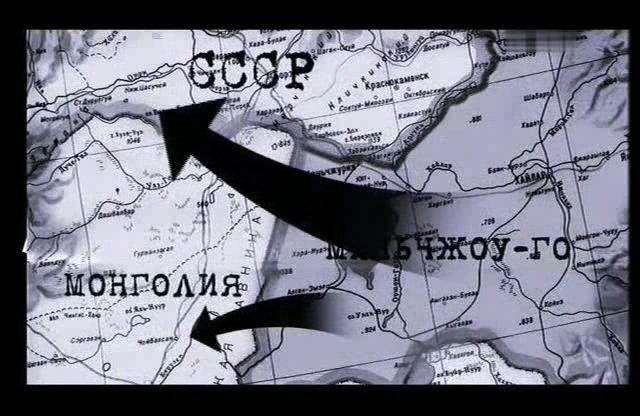 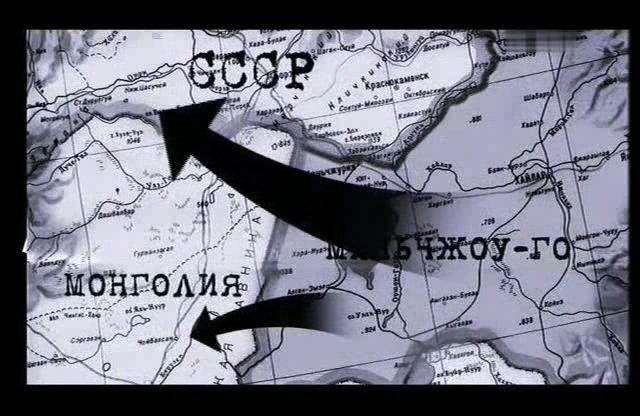 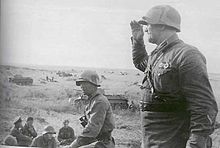 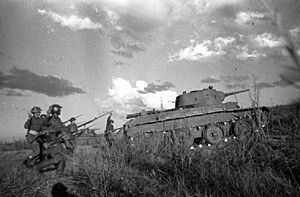 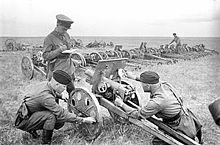 Мои записи о том лете и осени 
на Халхин-Голе не история событий, 
а лишь свидетельство одного
 из очевидцев о виденном своими глазами. 
                                                   К.Симонов
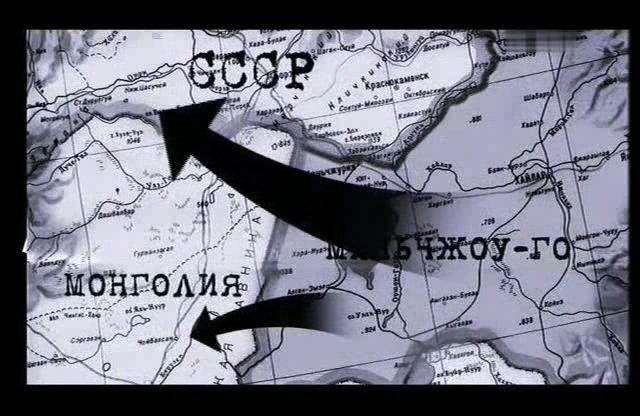 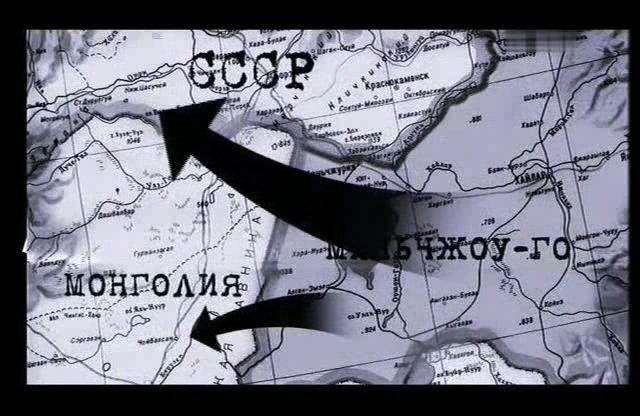 E. Л.
Я твоих фотографий в дорогу не брал:Все равно и без них — если вспомним — приедем.На четвертые сутки, давно переехав Урал,Я в тоске не показывал их любопытным соседям.

Никогда не забуду после боя палатку в тылу,Между сумками, саблями и термосами,В груде ржавых трофеев, на пыльном полу,Фотографии женщин с чужими косыми глазами.
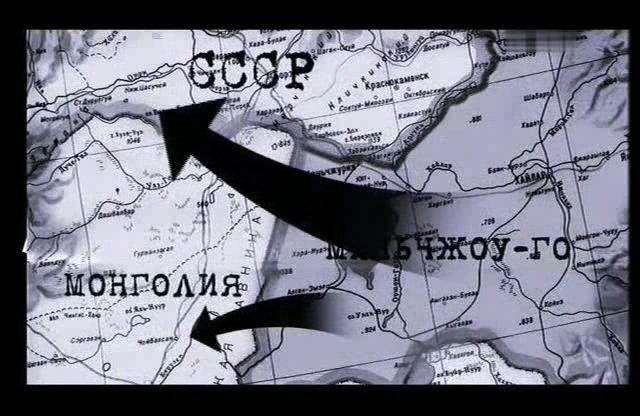 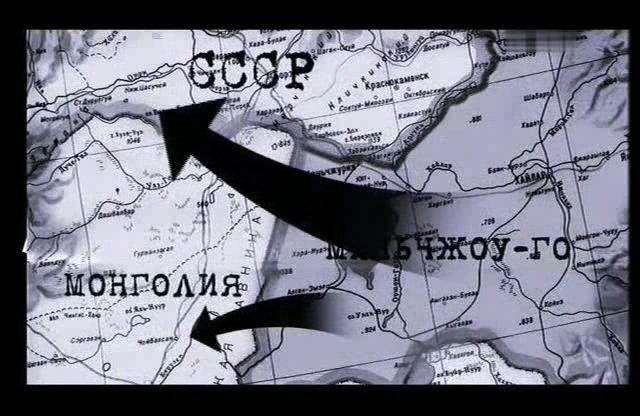 Они молча стояли у картонных домов для любви,У цветных абажуров с черным чертиком, с шелковойрыбкой:И на всех фотографиях, даже на тех, что в крови,Снизу вверх улыбались запоздалой бумажной улыбкой.

Взяв из груды одну, равнодушно сказать: «Недурна»,Уронить, чтоб опять из-под ног, улыбаясь, глядела.Нет, не черствое сердце, а просто война:До чужих сувениров нам не было дела.

Я не брал фотографий. В дороге на что они мне?И опять не возьму их. А ты, не ревнуя,На минуту попробуй увидеть, хотя бы во сне,Пыльный пол под ногами, чужую палатку штабную.
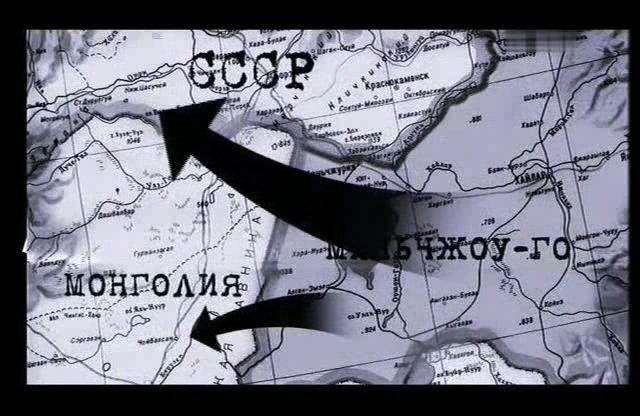 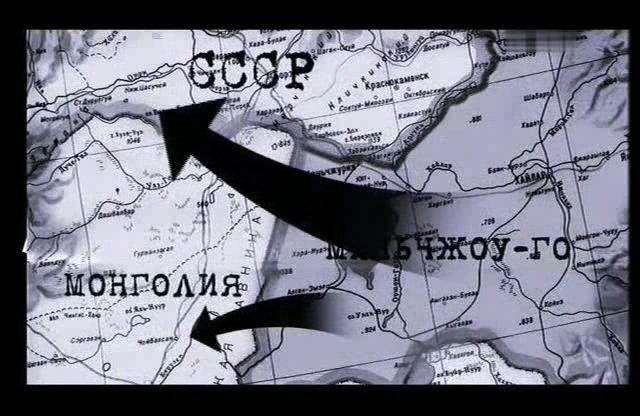 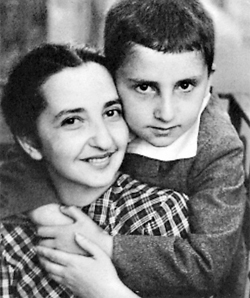 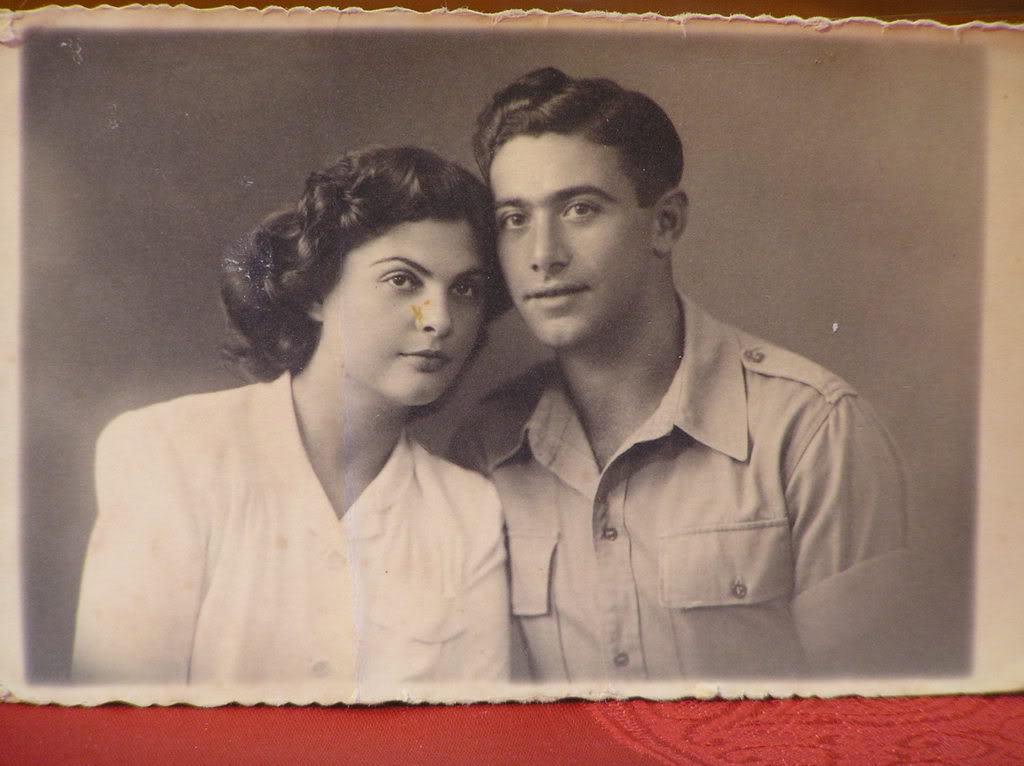 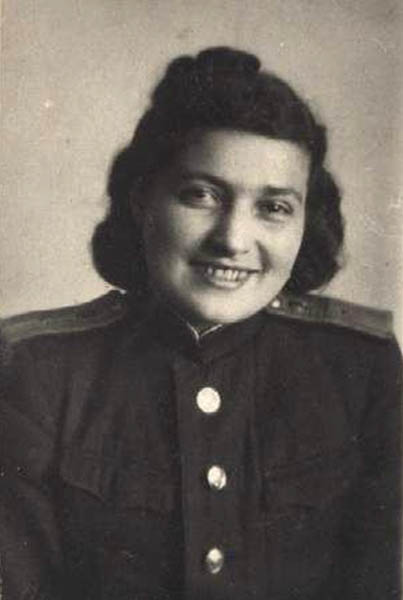 Первая супруга Симонова ЕвгенияЛаскина с сыном Алексеем.
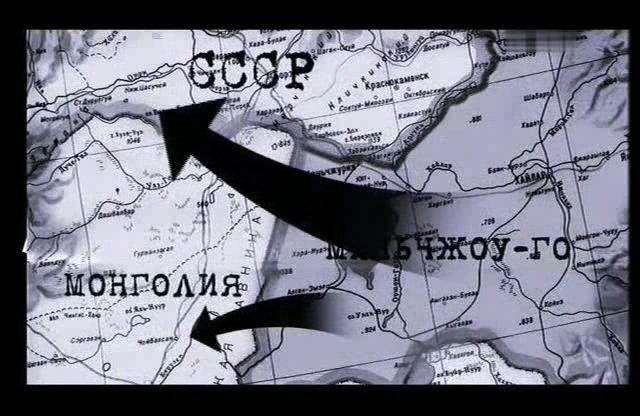 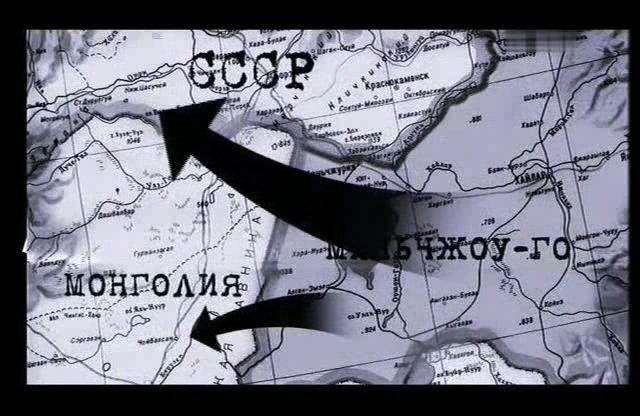 СХЕМА  АНАЛИЗА  ЛИРИЧЕСКОГО  ПРОИЗВЕДЕНИЯ
I.   «Выходные данные».
      Автор, название (истолковать), время написания, история создания, 
      место в творчестве, кому посвящено, как приняли стихотворение 
      (отзывы критиков о нем).
II.  Структура образов и развития конфликта.
Тема и идея стихотворения
Эмоциональная окраска чувств.
Композиция, сюжет (если есть).
Образный ряд стихотворения. (особенности художественных образов)
Личностные черты лирического героя.
III. Жанровое своеобразие (ода, элегия, гимн, романс, баллада и т.д.).
IV. Основные особенности поэтического языка.
Тропы и фигуры.
Ритм, стихотворный размер, рифма.    
VI.  Личное восприятия стихотворения.
       Ассоциации, раздумья, оценка, истолкование.
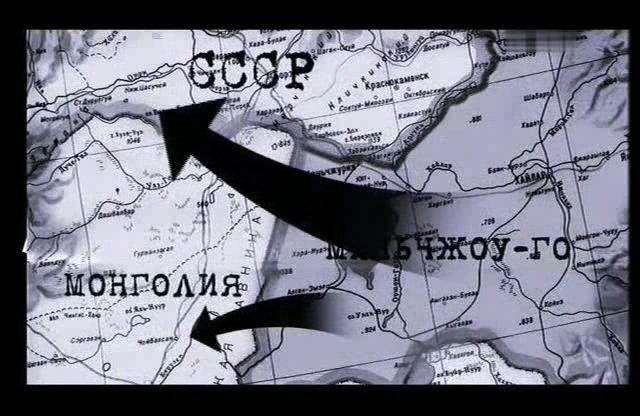 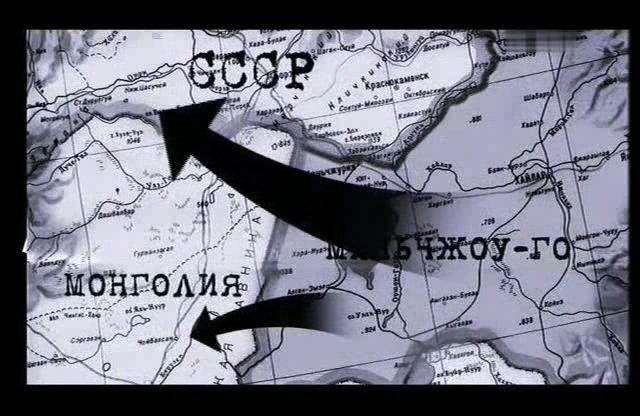 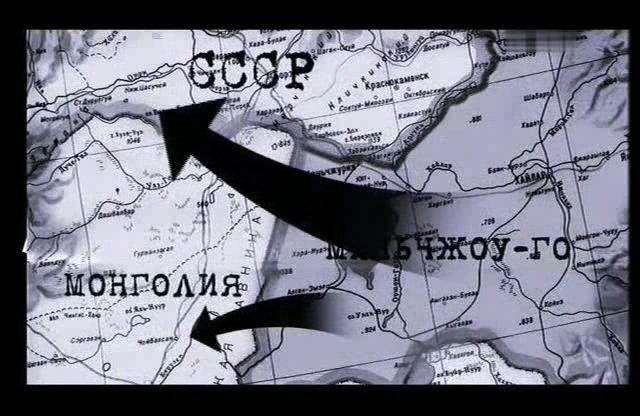